Иванова Татьяна Анатольевна
г. Дубна Московской областиГосударственное образовательное учреждение среднего профессионального образования «Московский областной промышленно-экономический колледж»
Презентация к уроку литературы
«Поэзия – говорящая живопись» (по творчеству А.А. Фета и Ф.И. Тютчева).
Poema loquens pictura est…
Опять серебряные змеи       Через сугробы поползли…
Метафорическое изображение поземки
«Лес проснулся,
Весь проснулся, веткой каждой,
Каждой птицей встрепенулся…»
Олицетворение
Как мошки зарею,
Крылатые звуки толпятся…
Сравнение
Как к этим призракам прильнуть
Хочу мгновенною душой…
Эпитет
Полуночные образы воют,
Как духов испугавшийся пес;
То нахлынут, то бездну откроют,
Как волна обнажает утес.
Сравнение
Poema loquens pictura est…
… И сам теперь великий Пан
В пещере нимф 
Спокойно дремлет…
                      Ф.И. Тютчев
Но птички отпели,
Цветы отцвели,
Лучи побледнели,
Зефиры ушли.                        
                       Ф.И. Тютчев
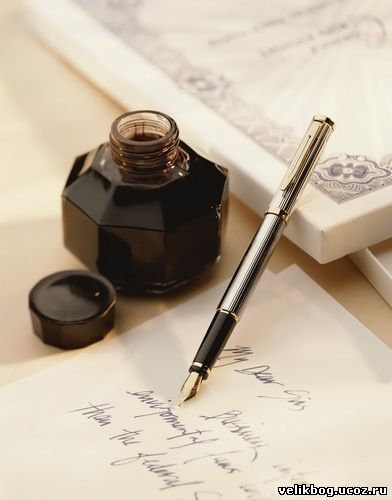 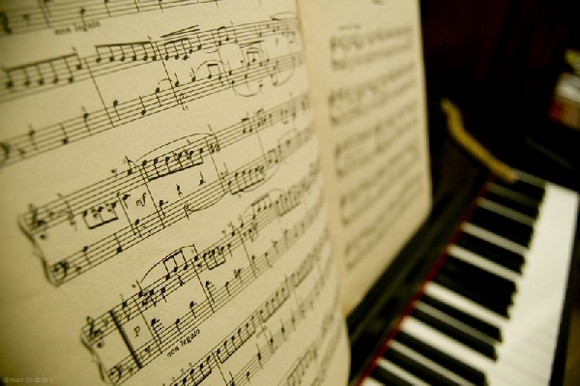 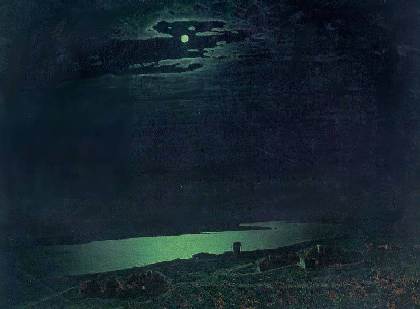 «Лунная ночь на Днепре»
А.Куинджи
Тихой ночью, поздним летом,
Как на небе звезды рдеют,
Как под сумрачным их светом
Нивы дремлющие зреют…
Усыпительно-безмолвны,
Как блестят в тиши ночной 
Золотистые их волны,
Убеленные луной…
Poema loquens pictura est…
Между живописью и поэзией существует поразительное сходство; это, конечно, и дало основание назвать одно из этих искусств немой поэзией, другое - говорящей живописью.                                                                                                       
                     Микеланджело
Спасибо за внимание!